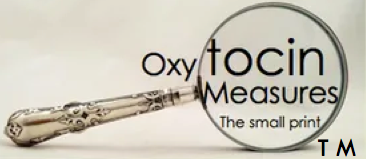 Induction of Labour – Challenging Unlicensed Synthetic Oxytocin
Monica Tolofari
Consultant Midwife
Linn Shepherd Researcher (Retired Midwife)
Presented 14th July 2020 12:15 pm at the
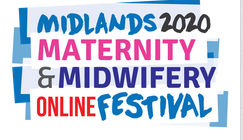 Subject  	  	index			SLIDES
Introduction, AIMS AND HOW THE STUDY BEGAN						3-5
CHALLENGES TO WOMENS HEALTH, Considerations when prescribing, EFFECTS OF EXCESSIVE BLOOD LOSS, 	6_8
Intravenous infusion safety								6-8
RCOG 2001 & 2008 Induction synthetic oxytocin Clinical guideline				10
Desensitisation of oxytocin receptors and Study findings					12,14
What is Unlicensed synthetic oxytocin practise?  Licensed Instructions				11,13, 16,17
Syringe drivers, Drip infusion and volumetric pumps, Dilutions and dosage tables 			14 -16
Beauty and the beast Licensed & Unlicensed Synthetic oxytocin					18
Synthetic oxytocin Charts, tables for Licensed dilutions, increments dosage range 		19 – 23
Cultural factors contributing to Harm to women in Maternity, challenges to NHS culture		23 - 25
Options for solutions									26
Synthetic Oxytocin Manufacturers 							28
Handout – reflective questions for Revalidation						29 - 31	
References										32 - 33
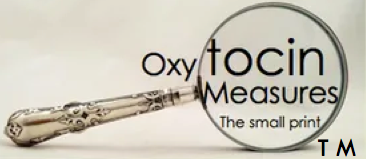 Introduction
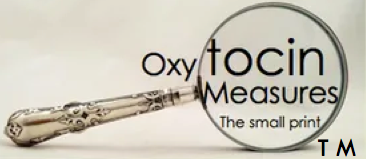 This is a global issue for women. Drugs and hormones have a safety limit backed up by research to reduce harm which is why they are granted a licence before prescribers can prescribe them.  When we prescribe, we are taught to use the lowest effective dose possible.  No-one has the right to prescribe without valid consent.

Less synthetic oxytocin is really more effective

Let’s start the open discussion about Improving Induction of labour using Licensed synthetic oxytocin in 2020 and beyond.  We can do better – Where is the evidence for current unlicensed practice?  was this an experiment?  We challenge this practice

What type of culture within obstetrics would cause anyone to give unlicensed oxytocin to pregnant women without valid consent?  using the licensed dose is cheaper because it causes less  fetal and maternal morbidity, and is more effective for good outcomes for women and their babies.  why are unlicensed synthetic oxytocin regimes given to Induce Labour Especially when the outcomes are poor.

We start with the premise that we know that oxytocin is a pain-inducing hormone that causes uterine contractions to the level which nowadays requires an epidural to numb the pain, whereas Historically there were better outcomes when the licensed dose was used.  an epidural was not always required by the woman and therefore less intervention took place.
Aimswe would like you to know That We can do better
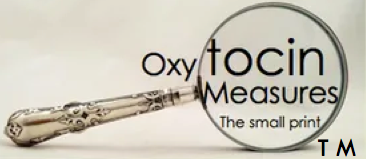 POTENTIAL TO PROVIDE A GREAT INDUCTION OF LABOUR MATERNITY SERVICE IF
PATIENT  CARE and SAFETY ENTAILS  RECOGNISING  RISK and PREVENTING AVOIDABLE HARM 
INDEPENDENT SCRUTINY of Synthetic OXYTOCIN USE during INTRAPARTUM and POSTPARTUM PERIODS in relation to PPH rates-audits
SYSTEMIC and SYSTEMATIC CHANGES are NEEDED for INDUCTION & AUGMENTATION of LABOUR 
REVIEW the MATERNITY DASHBOARD; ADD COLLECTION of FULL POSTPARTUM HAEMORRHAGE STATS
THE RCOG 2001 & 2008 REVIEW AND GUIDANCE  for SYNTHETIC OXYTOCIN (SO) is in COMMON USE 
MANY MIDWIVES and OBSTETRICIANS are UNAWARE WHAT the LICENsED DOSAGE RANGE IS – Duty of Candour
WE NEED to REINTRODUCE to ALL WOMEN the OFFER of PRESCRIPTIONS of the LICENSED DOSAGE &  DILUTION of SYNTHETIC OXYTOCIN administering ONLY LICENSED TITRATED INCREMENTS 
MOTORISED PUMPS are a FACTOR to CONSIDER WHEN ADMINISTERING the LICENSED DOSAGE RANge - Dilution affects the volume infused and the Bolus button needs to be disabled
WE NEED to REINTRODUCE to ALL WOMEN the OFFER of PRESCRIPTIONS of the LICENSED DOSAGE &  DILUTION of SYNTHETIC OXYTOCIN administering ONLY LICENSED TITRATED INCREMENTS
How did this study begin?
Hypothesis – if women are given the licensed dose and dilution of oxytocin the PPH rate would fall to single percentage digits 3-5% as seen in the past. 
the question is – Why are Postpartum Haemorrhage (PPH) rates on Labour ward 10 times higher than they could be. 
Systemic and systematic problems: Maternity Dashboard reports only postpartum haemorrhages (PPH) that are 1,500mls and above.  A PPH is >500mls blood loss

Methodology
Examination of RCOG 2001 & 2008 guidelines – local Induction of Labour guidelines flagged up to NHS Trust
Reviewed oxytocin policies and guidelines via Freedom of information requests  (FOI) Across the UK Hospitals.
Attempted to ascertain via FOI Blood Transfusion service costs to maternity services
Historical and current Literature review 
Discussions/interviews with midwives about the licensed doses and dilutions in their NHS Trusts
Meeting with Manufacturers of IVI motorised pumps and pharmaceutical companies and reviewing there impact of pumps on the IVI diluent solutions
Review of NICE guidance before 2015 and changes made since raising concerns with (NICE and CQC)
Review of British National Formulary (BNF) before 2014 and changes made since raising concerns
Concerns raised in writing to:  RCOG, GMC, MHRA, Department of Health, NMC and RCM 

Results
In 2019, over 90% of (FOI) requests to UK NHS Trusts were following the RCOG 2001-2008 induction of Labour guidance for unlicensed synthetic oxytocin to women during Induction and Augmentation of labour.  It is unclear whether valid consent is being obtained from women for unlicensed practice, because doctors and midwives may not be aware that they are prescribing unlicensed regimes. PPH rates average 35% incurring Blood Transfusion Service costs,
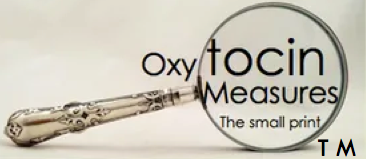 The challenge to Women’s Health
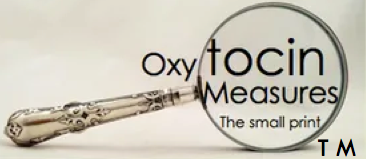 Unlicensed Synthetic Oxytocin, Primodos, Mesh Implants and Sodium Valproate.
At first Glance 
What do you think are the common features between these drugs, hormone and implants In terms of providing quality care to women’s care?
Considerations when prescribing synthetic oxytocin
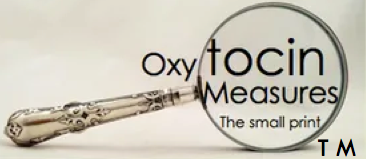 It is a HUMAN RIGHT FOR WOMEN and an Obstetrician’s and Midwives’ Duty of Candour to GAIN VALID AND WRITTEN CONSENT for use of unlicensed synthetic oxytocin in their labour

TWO STAGES OF CONSENT REQUIRED 
Informing women about what is on offer – BENEFITS AND RISKS and licensed or unlicensed practice
1st permission to infuse synthetic oxytocin 2nd being assessed and examined by an obstetrician & justification for prescribing unlicensed oxytocin. Need one-to-one care in recognition of the level of dependency as women are immobilised by an epidural when the oxytocin Infusion in progress

Maternity Dashboard needs a review for its purpose - only reports PPH rates above >1,500 ml for Commissioners – 
What about the impact for women’s blood losses <1,500 mls and morbidity rates and their cost? 

Difficult to access UK PPH rate - data missing - Cost of Blood Transfusions to NHS Trust

Datix Risk reporting system is inadequate and needs upgrading – Not fit for purpose - Cannot anonymously report a problem 

Cumberlege (2020)  Concerns raised – Women ignored for decades
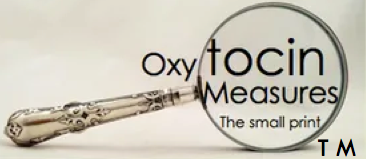 8 Effects of excessive Blood loss
Collapse - Possible Death
Reduced Blood volume
Confusion
Tachycardia
Possible brain damage – premature aging
Lowered Haemoglobin - lack of energy - blood transfusion
unable to breast feed baby
Depression
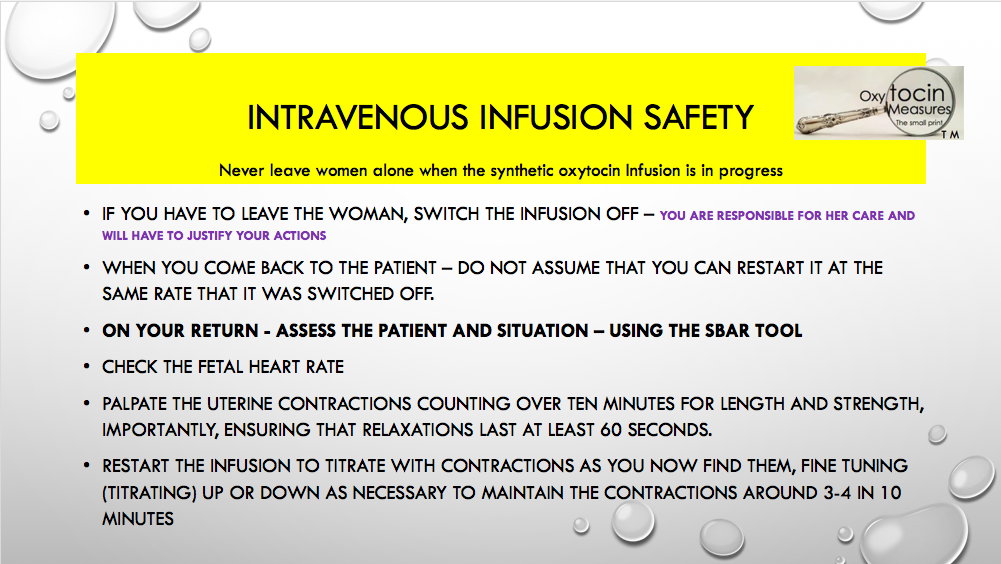 RCOG 2001 & 2008 Induction with oxytocin Clinical guideline
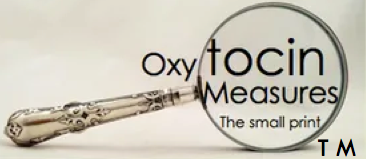 References

Royal College of Obstetricians and Gynaecologists. (2001). Induction of labour. Clinical guideline 9, London: RCOG. [Online].  Available from: http://www.perinatal.sld.cu/docs/guiasclinicas/inductionoflabour.pdf  [Accessed on 4.10.19]
Royal College of Obstetricians and Gynaecologists. (2008). Induction of labour, 2nd edition. Clinical guideline 70, London: RCOG. [Online].  Available from: https://www.nice.org.uk/guidance/cg70/evidence/full-guideline-pdf-241871149  [Accessed on 4.10.19]
What is unlicensed synthetic oxytocin practice?
Intrapartum
>5iu synthetic oxytocin in 500mls diluent (such as 10IU, 15IU, or 30IU in 500mls in live pregnancy)
>0.5IU synthetic oxytocin in 50 mls diluent or any other number IU up to 10IU in 50 ml (syringe driver)
Titration Increments >2mU/min or any dilution/pump combination that prohibits 0.5 mU per minute variations
Postnatal
10IU Intramuscular synthetic oxytocin (Syntocinon Pitocin Litocin) for third stage of Labour (instead of 1ml Syntometrine, which cost more) 
40 Iu synthetic oxytocin in 500mls diluent IVI for management of PPH (Instead of 20 IU as Licensed
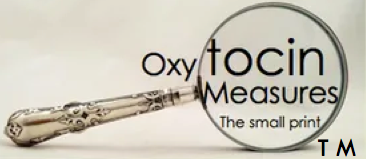 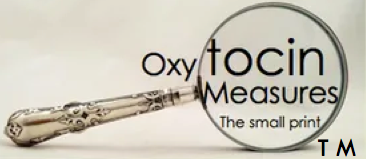 Desensitisation of uterine oxytocin receptors
It is known that Synthetic oxytocin can cause Post Partum Haemorrhage (PPH).
Oxytocin Receptors will close partially or completely in the presence of Excess synthetic oxytocin.  uterine atony can occur when oxytocin receptors are closed in the presence of excess synthetic oxytocin, giving pregnant women more synthetic oxytocin than needed has the opposite effect of what is intended - a uterine contraction.  Instead contractions will ease off due to receptor desensitisation.
Oxytocin receptor desensitisation should be corrected to avoid uterine atony after 3rd stage
It is recommended that the Oxytocin infusion is switched off during 2nd stage for oxytocin receptors to prepare to receive the additional endogenous oxytocin that is produced for expulsive contractions.  
Can we create an oxytocin-fuelled environment on the labour ward That acknowledges the presence of a woman’s own natural oxytocin working in harmony with Licensed synthetic oxytocin?
Reference - Professor Gareth Leng. Professor of experimental physiology.  Edinburgh University (2020) – 
https://www.ed.ac.uk/discovery-brain-sciences/our-staff/research-groups/gareth-leng
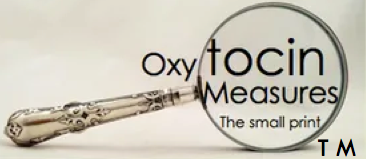 Where are The licensed instructions?
Supplied in the box of Synthetic oxytocin or syntocinon ampoules – Online - https://www.medicines.org.uk/emc/product/9735/smpc
Please note:- your Trust Synthetic oxytocin Induction guidelines/regimes  may Not necessarily include the licensed dosage range, dilution and increments
Your NMC Legal Duty of candour is to the pregnant woman  - This includes you gaining valid informed consent from your patient for licensed and unlicensed Dilutions and doses
THE DUTY OF CANDOUR is a statutory (legal) duty to be open and honest with patients (or 'service users'), or their families, when something goes wrong that appears to have caused or could lead to significant harm in the future.
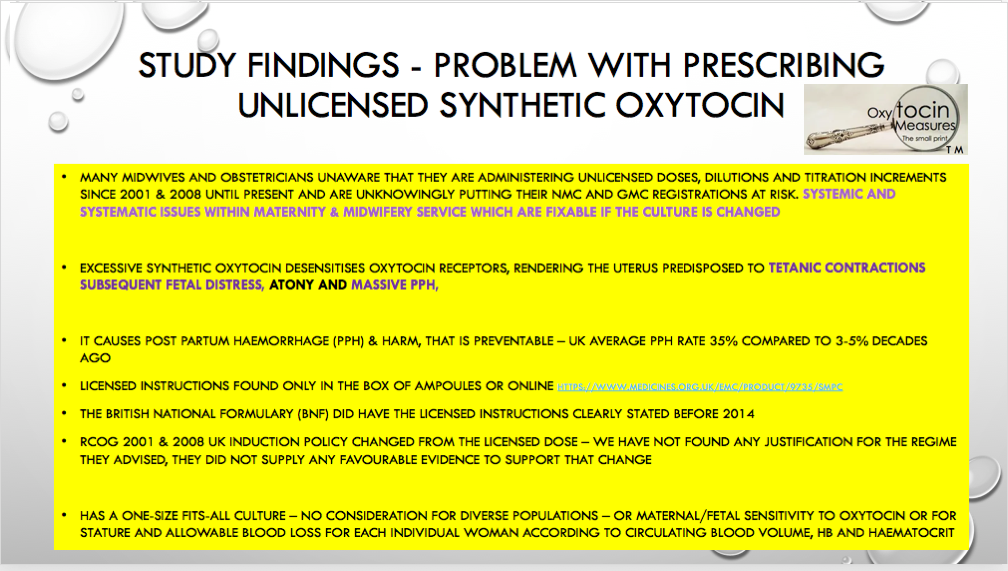 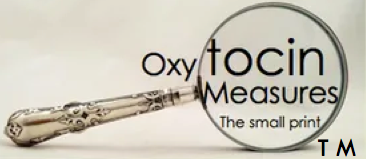 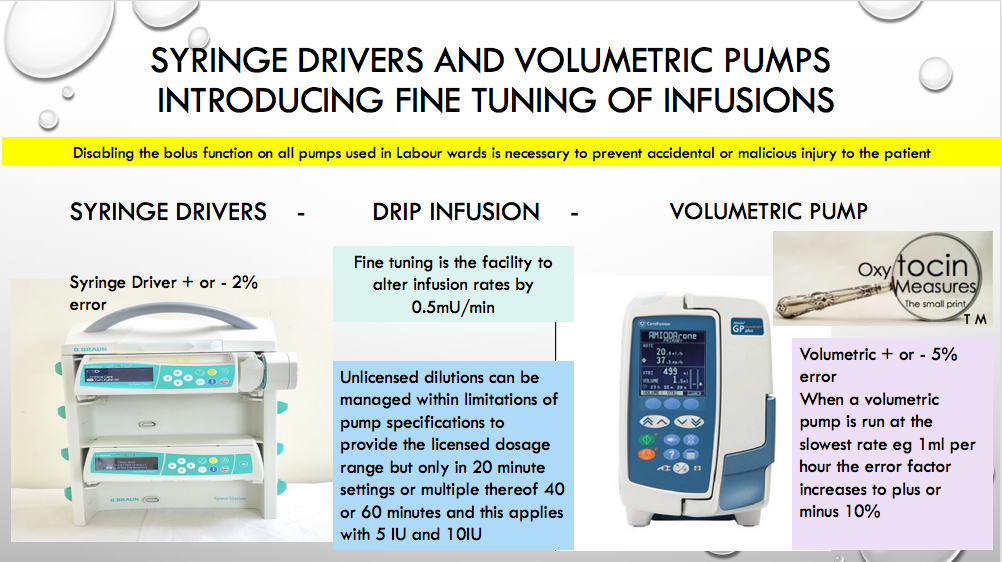 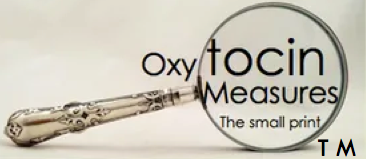 Dilutions and dosage TablesSection
We have done the hard work of preparing charts to show how the volumes  vary Using different dilutions to administer the licensed dosage range, using volumetric pumps and syringe drivers.
A PDF containing charts and Figures and individual charts is available for download from https://oxytocinmeasures.com/
No Trust Lawyer would approve the administration of unlicensed prescribing of synthetic oxytocin apart from women’s consent and routine observation of professional codes and practice.
What is the maximum licensed dose of synthetic oxytocin – Syntocinon, Pitocin, Litocin?
20mU per minute
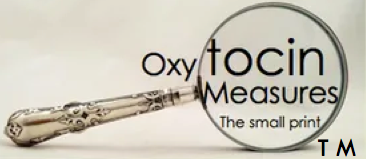 Doses above this need the patient’s informed consent. An assessment of progress of labour and of the wellbeing of mother and unborn baby must be undertaken by an obstetrician who should document their advice and discuss with the patient to retain her agreement before the rate of infusion is increased again, or she declines the advice.
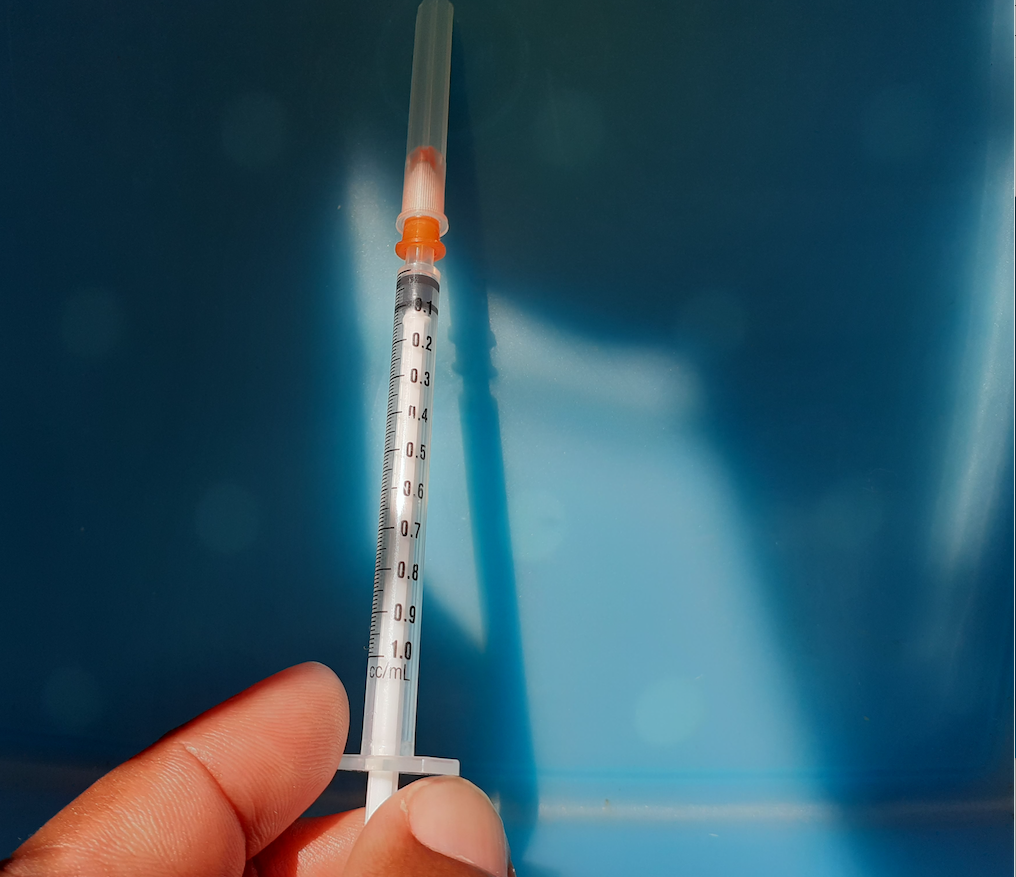 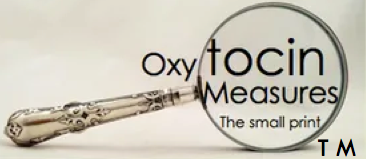 Fine Tuning Infusion rates 
up or down

The smallest volumetric pump variation per minute is by the equivalent of one drop per minute of a drip infusion, that contains 0.5 mU. (One drop is one twentieth of 1 ml). To vary rate, by 0.5 mU per minute fine tune up or down by one drop at a time for drip infusion, or via volumetric pump, by the next rate in the table, above or below the rate in progress, and enter the matching volume to be infused (VTBI) to run for at least 20 minutes.
T M
Drip infusion
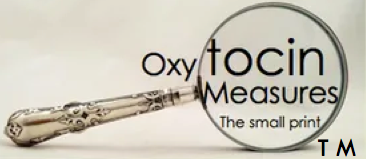 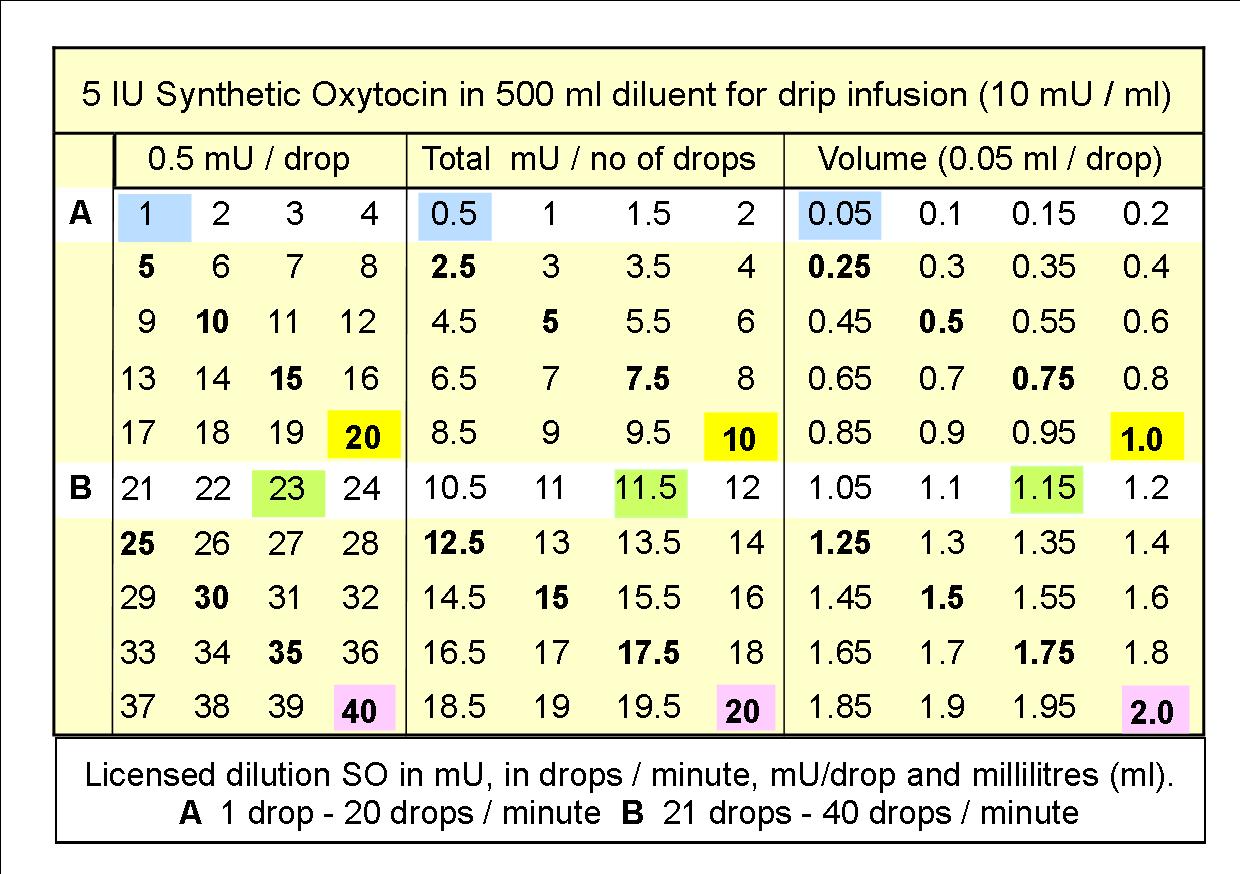 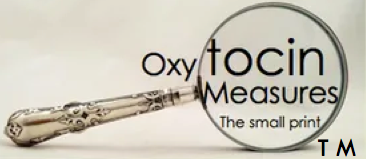 https://oxytocinmeasures.com/
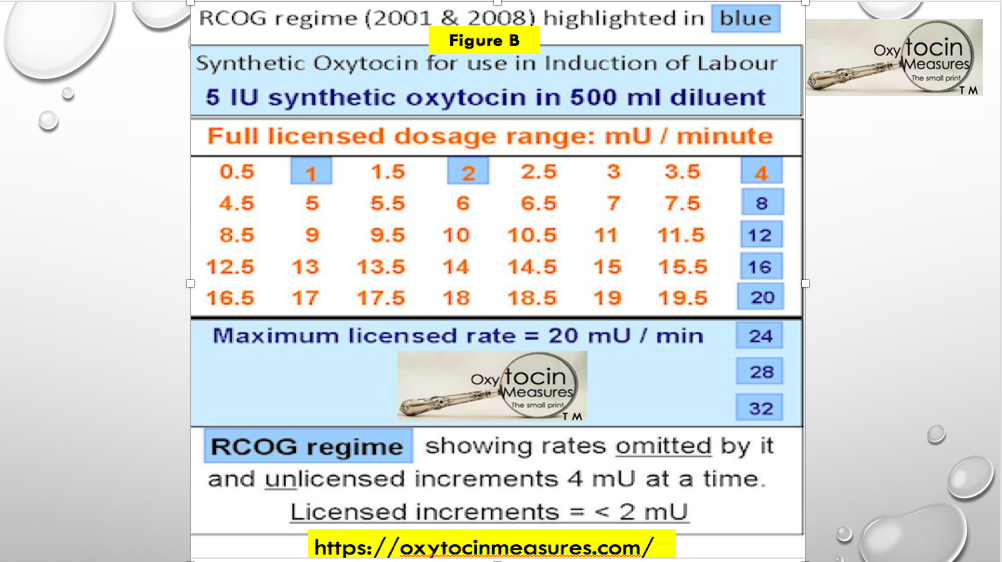 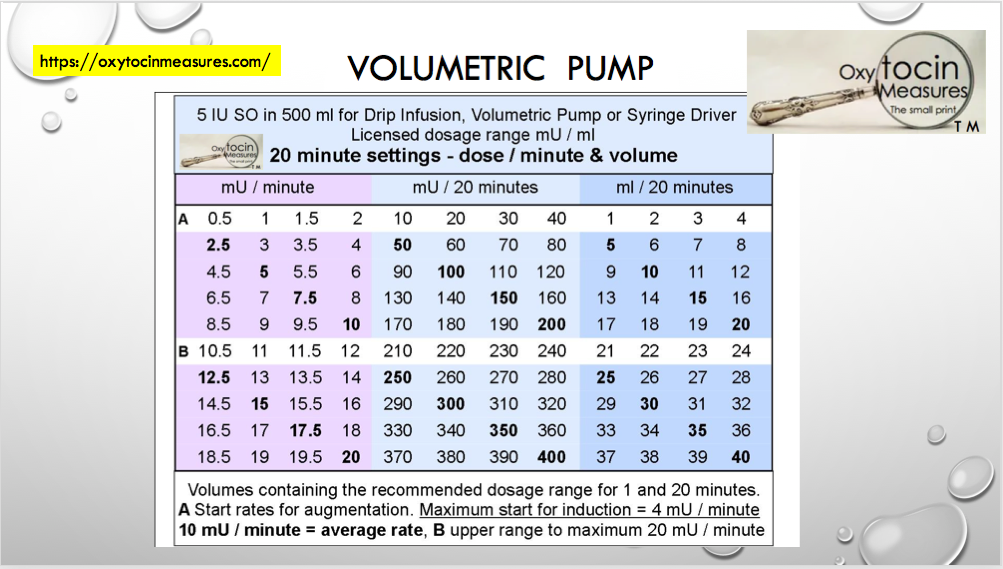 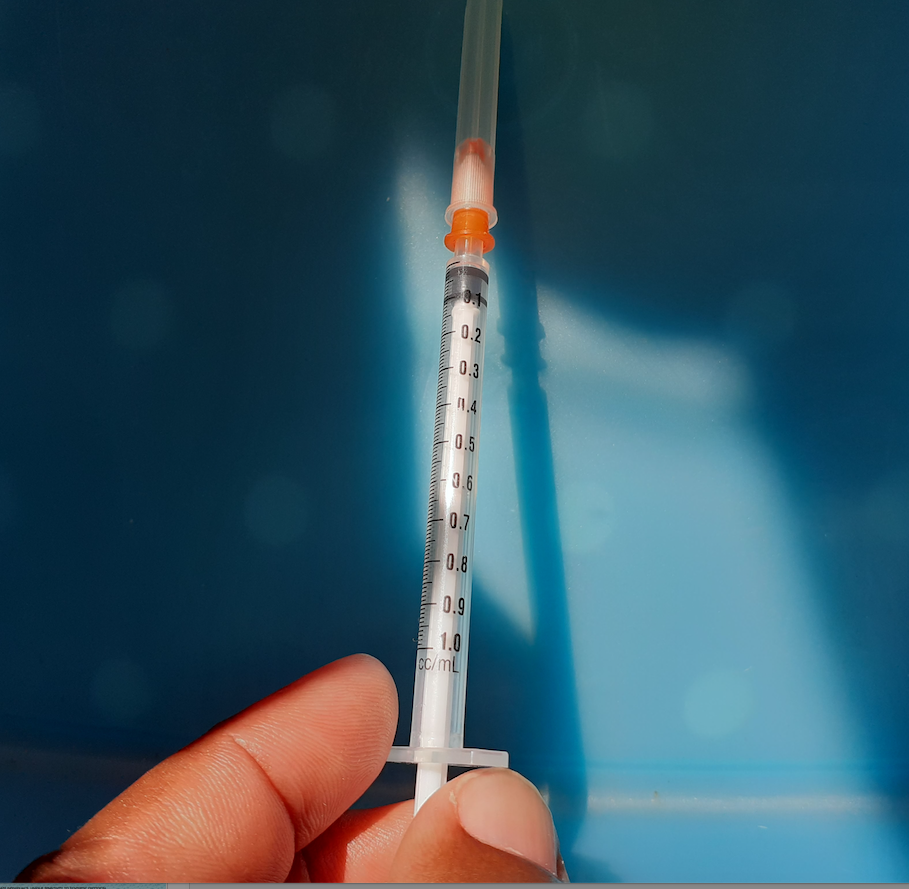 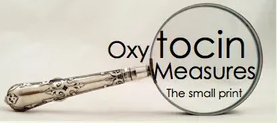 The Fine Tuning Challenge

The smallest variation as 0.01 mls a (100th of a ml) contains 2 mU. 

Therefore to achieve 0.5 mU/min rate alteration the time segment must be adjusted with this in mind.  It will depend on how fast the motorised pump is working.

Please see download for further details of the Table of Infusion Rates –
https://oxytocinmeasures.com/
Challenges To the NHS culture that affect Women’s health in MaternityIt is in our hands to change and Improve Maternity & Midwifery Care and not wait for patients to fight for a better service
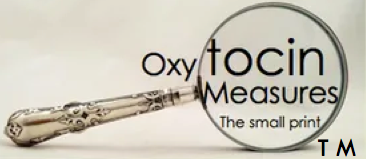 Improvements to Mandatory Midwifery Education to include Obstetricians 
Midwife and Obstetrician engagement with postnatal debriefing sessions – feedback mechanism of reflective learning?

Allowable Blood Loss Assessment
A/N calculation e.g at 34/40 gestation - Individual Allowable Blood loss (Related to Stature), documentation for each woman to determine an individualised blood loss constituting Post Partum Haemorrhage (PPH) (allowable blood loss + 1ml) 

Honesty - Duty of Candour – Restore best practice: preserve integrity of NMC Code 
Can we provide the standard Licensed dosage range of oxytocin as the default for Induction and Augmentation rather than current unlicensed practice?
Unlicensed oxytocin-FACTORS CONTRIBUTING TO HARM In WOMEN’S HEALTH in Maternity
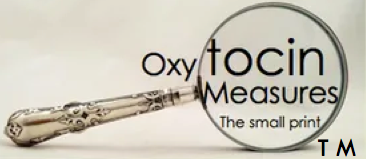 WILFUL BLINDNESS  has PROLONGED HARM through IGNORING CONCERNS of MIDWIVES
NO-ONE LISTENED and / or TOOK ACTION until NOW – CUMBERLEGE (2020)
Failure to provide one-to-one midwifery care for all women in labour
FAILURE to PUT WOMEN at THE CENTRE of CARE PLAN and SUBSEQUENT PROCEDURES
FAILURE to OBEY DUTY OF CANDOUR for UNLICENSED PRACTICE  - LACK of RESPECT & HONESTY 
FAILURE to GAIN VALID INFORMED CONSENT is VIOLATION of HUMAN RIGHTS of each WOMAN
FAILURE of FRESH EYES and of SEEING from the WOMAN’S PERSPECTIVE and EXPERIENCE 
FAILURE to ACKNOWLEDGE the PRESENCE of ENDOGENOUS OXYTOCIN in LABOUR
Failure of NHS Trusts to maintain an adequate complement of labour ward midwives to acknowledge and support the levels of Acuity, dependency arising from synthetic oxytocin infusion and epidurals
FAILURE to ACCOMMODATE INDIVIDUAL‘S  UNIQUE SENSITIVITY to SYNTHETIC OXYTOCIN 
FAILURE to IDENTIFY and MANAGE OXYTOCIN RECEPTOR DESENSITISATION EFFICIENTLY
FAILURE to UNDERSTAND PHYSIOLOGY of  TETANIC CONTRACTIONS  and of FETAL DISTRESS 
FAILURE to ADDRESS BURGEONING PPH RATES in the LIGHT of PAST CHANGES to PRACTICE
FAILURE to MINIMISE TRAUMATIC EVENTS DURING LABOUR to REDUCE INCIDENCE of PTSD
Synthetic oxytocin - options For Solutions
Review your policy guideline with fresh eyes and ask questions why 
UK standard  Offer to all women receiving synthetic oxytocin infusion by following the licensed instruction  for dilution, and recommended dosage range.  
Use Syntometrine for Third stage management rather than synthetic Oxytocin.

Standardise to volumetric pumps for use on all labour wards. 
For Safety - consider the necessity to disable Pump bolus function.

culture shift in individualised assessment of potential PPH.  Use of Manuel’s web Calculator - ANtenatal Allowable Blood Loss Assessment and calculation  - it is calculated to predict women for whom Blood loss  <500mls would be = PPH.  we are recommending this in consideration of individual circulating blood volume, stature, 
Duty of Candour - Explain Risks and Benefits and Inform women about what your NHS Trust is providing in terms of licensed or unlicensed practice, with the option for women to refuse, Gain - valid legal Consent from women.
Do nothingconsidering Haemoglobin (HB) and Haematocrit.
 - status quo - Count the cost of continuing with unlicensed practice – maternal, fetal and neonatal morbidity, Cryo, Blood Transfusion, PTSD, litigation and Compensation by the NHS Trust.
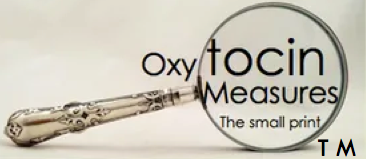 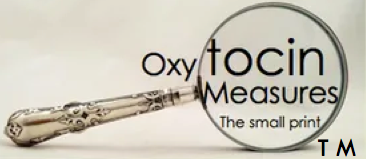 Thank you for listening
Handout 
reflective questions – can be used for revalidation

Facebook – oxytocin measures 
Twitter handle - oxytocin measures  @measureoxytocin
Any questions?
admin@oxytocinmeasures.com     https://oxytocinmeasures.com/
Presentation 14th .July 2020 at
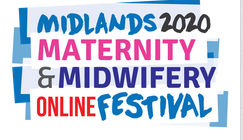 Oxytocin Manufacturers - Novartis Licence 1977-2019 – Now owned by Mylan Ltd
Novartis has never endorsed the RCOG 2001, 2008 guidance.  The manufacturers remain steadfast in the safety of the licence.  They stated to us,
'Novartis only recommend use of the licensed dosage and method of administration, as detailed in the Syntocinon® Summary of Product Characteristics (SmPC).’ 
We cannot advocate and do not recommend use of synthetic oxytocin in an unlicensed manner.
Pharmaceutical Company Novartis obtained the Licence from1977 until July 2019 -  Taken over by Mylan 2019
There are Various Manufacturers of Generic Oxytocin – Wockhardt, Ever Neuro pharma (Kent pharmaceuticals), Peckforton (Claris Lifesciences).
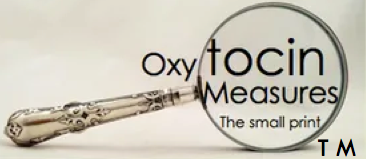 References
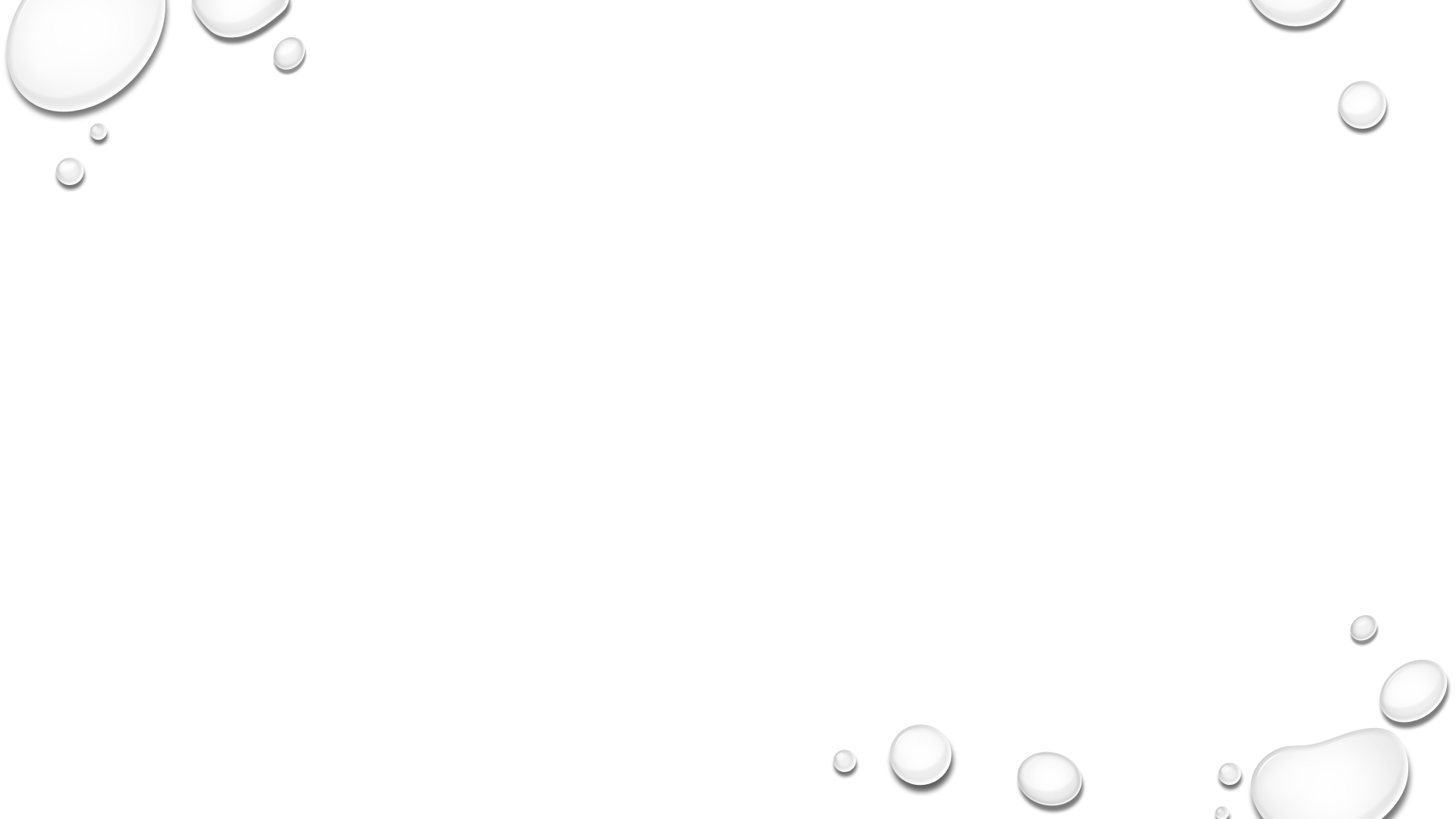 Baroness Cumberlege, J. (2020). The Independent Medicines and Medical Devices Safety Review Press Release 8th July 2020 www.immdsreview.org.uk 
Beazley JM, Bamovic I and Feld MS (1975). ‘Maintenance of labour’. British Medical Journal, 2(5965): 248-250. https://www.bmj.com/content/bmj/2/5965/248.full.pdf   https://doi.org/10.1136/bmj.2.5965.248
Brinsden P, R, S and Clark A, D. (1978). ‘Postpartum haemorrhage after Induced and spontaneous labour’. British Medical Journal, 2(6141): 855-856. doi:10.1136/bmj.2.6141.855  https://www.bmj.com/content/bmj/2/6141/855.full.pdf 
Budden A, Chen LJY and Henry A (2014). ‘High-dose versus low-dose oxytocin infusion regimens for induction of labour at term’. Cochrane Database of Systematic Reviews, 10: CD009701. doi: 10.1002/14651858.CD009701.pub2 https://www.cochrane.org/CD009701/PREG_high-dose-versus-low-dose-oxytocin-infusion-regimens-induction-labour  http://cochranelibrary.com/cdsr/doi/10.1002/14651858.CD009701.pub2/full
Dupont C, Carayol M, Le Ray C et al (2017). ‘Oxytocin administration during spontaneous labour: guidelines for clinical practice’. Gynécologie, obstétrique, fertilité et sénologie, 45(1): 56-61. Oxytocin Administration During Spontaneous Labour: Guidelines for Clinical Practice. Guidelines Short Text https://pubmed.ncbi.nlm.nih.gov/28238320/
Ford JB, Roberts CL, Simpson JM et al (2007). ‘Increased postpartum hemorrhage rates in Australia’. International Journal of Gynecology & Obstetrics, 98(3): 237-243. https://obgyn.onlinelibrary.wiley.com/doi/abs/10.1016/j.ijgo.2007.03.011 
/does-labor-augmentation-with-oxytocin-increase-the-risk-of-postpartumhemorrhage-a-randomized-controlled-trial-2090-7214-1000268.pdf
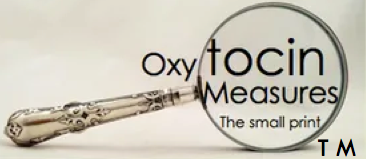 References (continued)
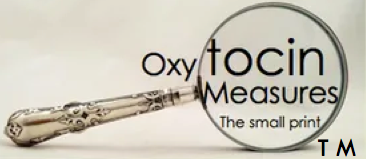 Loscul C, Chantry AA, Caubit L et al (2015). ‘Association between oxytocin augmentation intervals and the risk of postpartum haemorrhage’. Journal de Gynécologie Obstétrique et Biologie de la Reproduction, 45(7): 708-715. doi: 10.1016/j.jgyn.2015.12.005 https://www.ncbi.nlm.nih.gov/pubmed/26874663   
Leng G. (2016). Oxytocin receptors and the effect of over-dosage of synthetic oxytocin on uterine oxytocin receptors. Personal correspondence from Leng G with Tolofari, M. [email] Permission to use email correspondence obtained from Professor Gareth Leng. 25th September 2019.

O'DRISCOLL K, JACKSON R J A and GALLAHER J T (1969). Prevention of Prolonged Labour, The British Medical Journal, May 24, 2(5655) 477 - 480. doi: 10.1136/bmj.2.5655.477 https://www.ncbi.nlm.nih.gov/pmc/articles/PMC1983378/ 
Manuel’s Web, Allowable Blood Loss Calculator: https://www.manuelsweb.com/blood_loss.htm 

MANSY, A. (2017). Does Labor Augmentation with Oxytocin Increase the Risk of Postpartum Hemorrhage? A Randomized Controlled Trial, Clinics in Mother and Child Health 2017, 14:3 doi: 10.4172/2090-7214.1000268  https://www.longdom.org/open-access/does-labor-augmentation-with-oxytocin-increase-the-risk-of-postpartumhemorrhage-a-randomized-controlled-trial-2090-7214-1000268.pdf
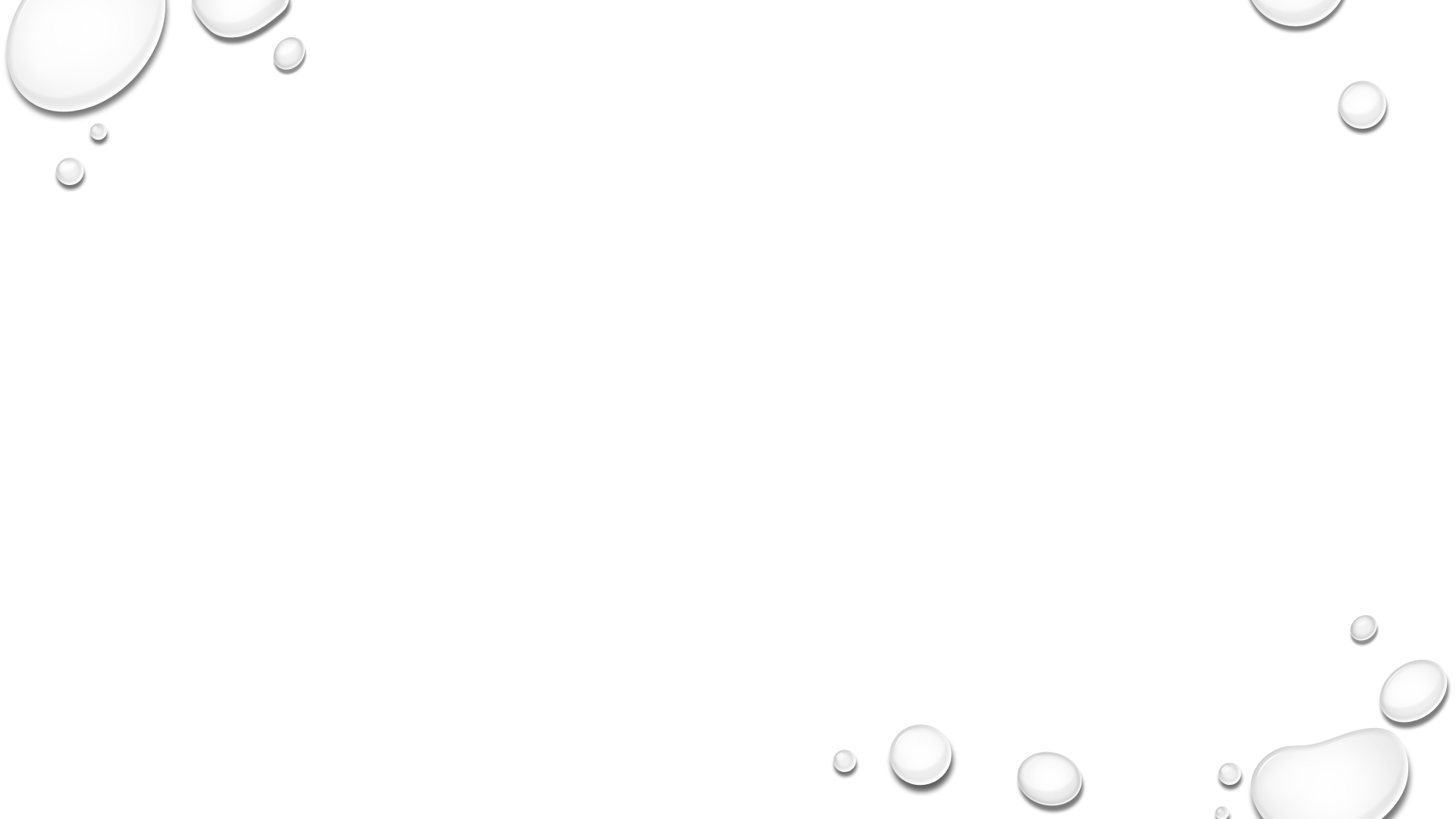 References (continued)
ROYAL COLLEGE OF OBSTETRICIANS AND GYNAECOLOGISTS. (2001). INDUCTION OF LABOUR. CLINICAL GUIDELINE 9, LONDON:
RCOG. http://www.perinatal.sld.cu/docs/guiasclinicas/inductionoflabour.pdf   

ROYAL COLLEGE OF OBSTETRICIANS AND GYNAECOLOGISTS. (2008). INDUCTION OF LABOUR, 2ND EDITION. CLINICAL GUIDELINE
70, LONDON: RCOG. HTTPS://WWW.NICE.ORG.UK/GUIDANCE/CG70/EVIDENCE/FULL-GUIDELINE-PDF-241871149 
 
SALAMEH AI, RUFFIN VA AND BORON WF (2014). ‘EFFECTS OF METABOLIC ACIDOSIS ON INTRACELLULAR PH RESPONSES IN
MULTIPLE CELL TYPES’  THE AMERICAN JOURNAL OF PHYSIOLOGY REGULATORY, INTEGRATIVE AND COMPARATIVE PHYSIOLOGY,
307(12): R1413-1427. https://www.ncbi.nlm.nih.gov/pmc/articles/PMC4269672/   https://pubmed.ncbi.nlm.nih.gov/25209413/
DOI: 10.1152/AJPREGU.00154.2014  https://journals.physiology.org/doi/full/10.1152/ajpregu.00154.2014 

SHEPHERD, L. (2019). INDUCTION WITH SYNTHETIC OXYTOCIN: LESS IS MORE. AIMS JOURNAL 2019, VOL 31, NO 4
HTTPS://WWW.AIMS.ORG.UK/JOURNAL/ITEM/UNLICENSED-OXYTOCIN-DOSES 

THEOBALD G, W. (1959). ‘THE SEPARATE RELEASE OF OXYTOCIN AND ANTIDIURETIC HORMONE’. JOURNAL OF PHYSIOLOGY, FEB.
149: 443-461.  https://physoc.onlinelibrary.wiley.com/doi/pdf/10.1113/jphysiol.1959.sp006351
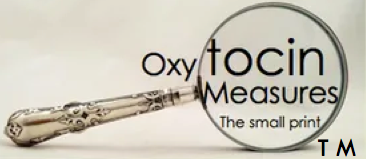 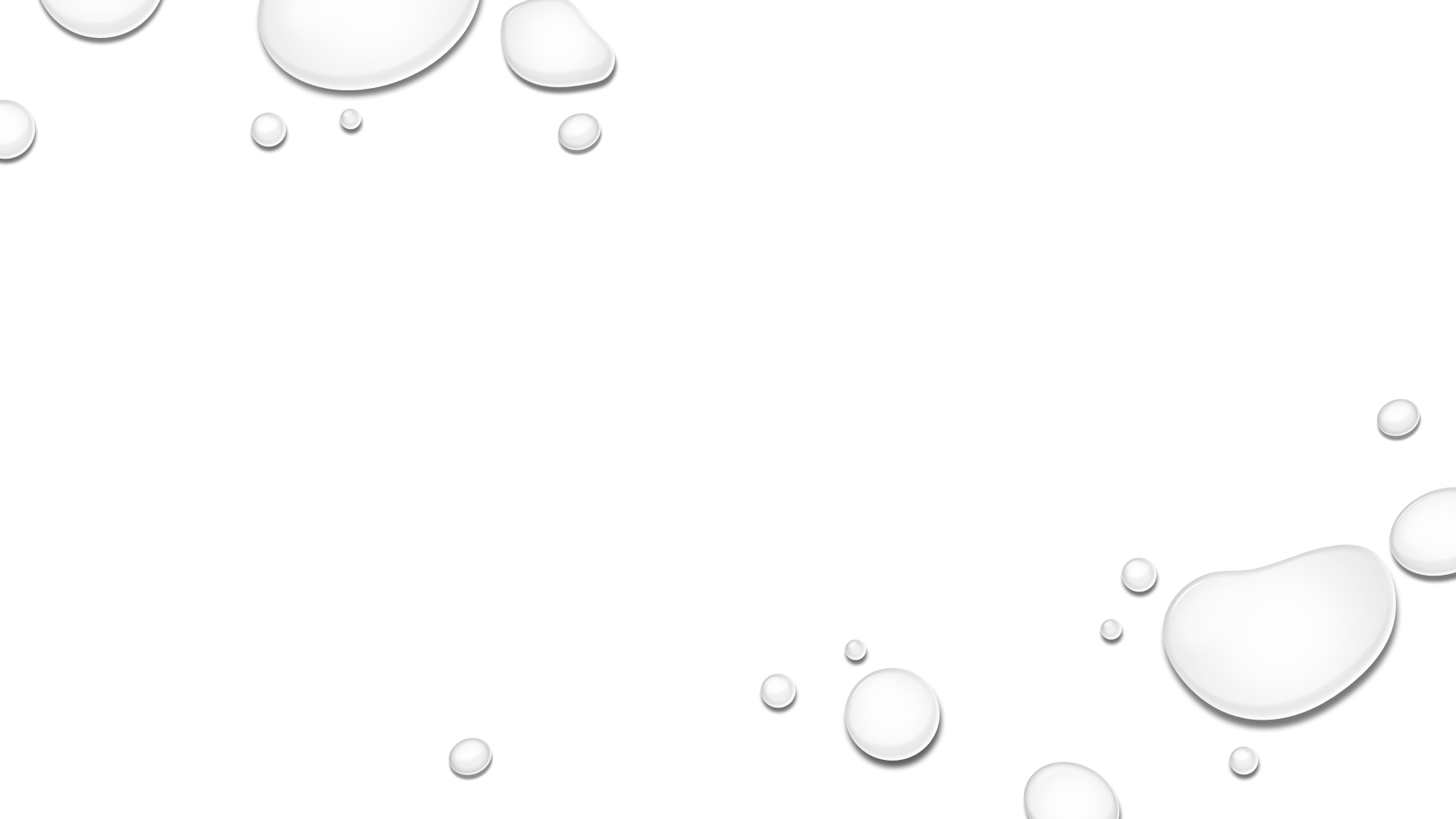 WEEKS A AND NEILSON J (2015). ‘RETHINKING OUR APPROACH TO POSTPARTUM HAEMORRHAGE AND UTEROTONICS’. 
BRITISH MEDICAL JOURNAL, 351:  H3251. https://livrepository.liverpool.ac.uk/2047825/ DOI: 10.1136/bmj.h3251
https://livrepository.liverpool.ac.uk/2047825/1/Weeks%20Neilson%20BMJ%202015%20351%20h3251.pdf 

WORLD HEALTH ORGANISATION (2010). OXYTOCIN: Oxytocin: Adopted Text for the International Pharmacopoeia,
(REQUIREMENTS, P 2) www.who.int/medicines/publications/pharmacopoeia/Oxytocin-mono_QAS07241FINALJune10.pdf 

VRACHNIS N, MALAMAS F, M, STAVROS S, DELIGEOROGLOU E AND ILIODROMITI Z. (2011). ‘THE OXYTOCIN-OXYTOCIN RECEPTOR
SYSTEM AND ITS ANTAGONISTS  AS TOCOLYTIC AGENTS’. INTERNATIONAL JOURNAL OF ENDOCRINOLOGY, 350546.
https://www.hindawi.com/journals/ije/2011/350546/ref
references (continued)
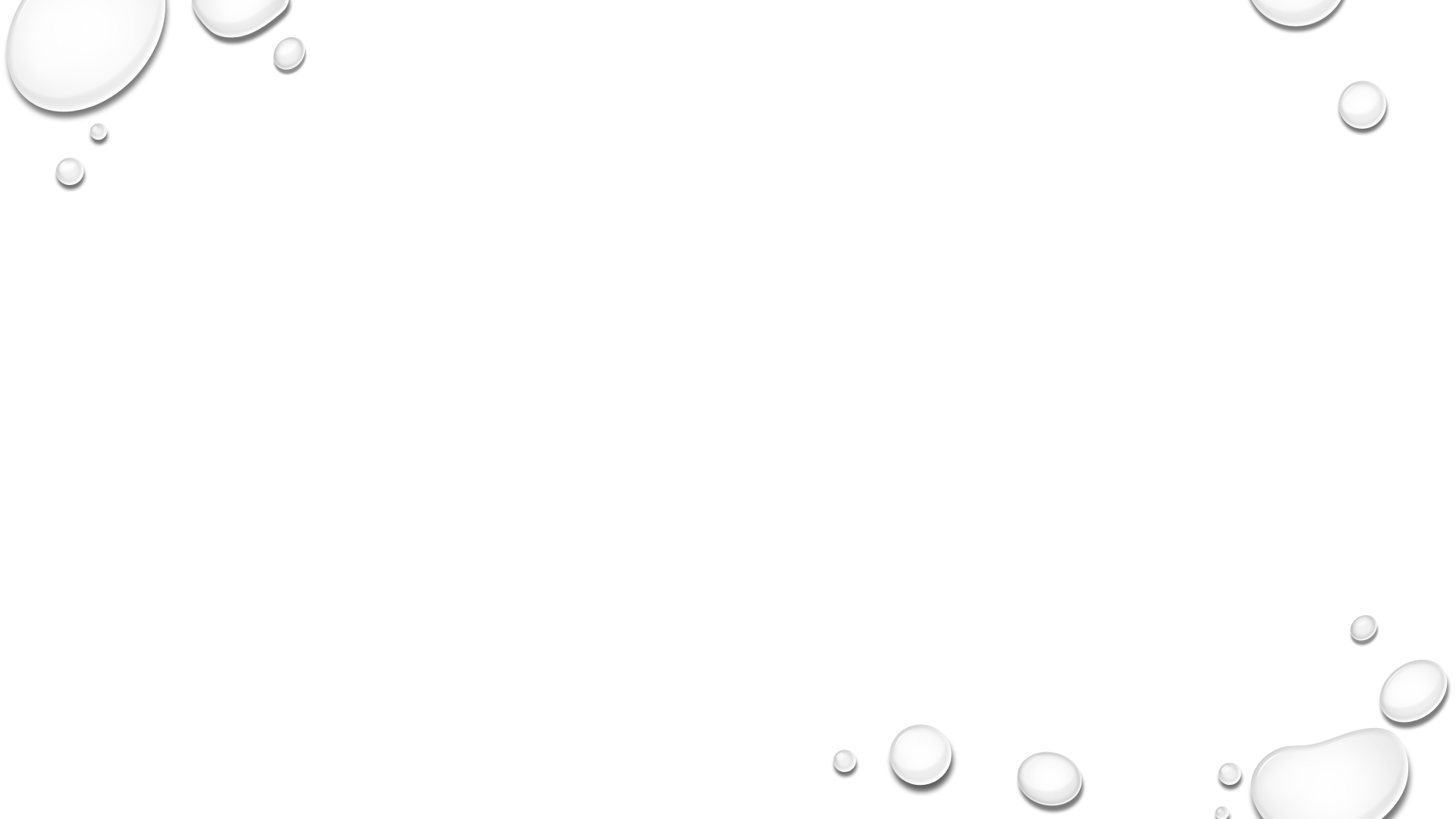 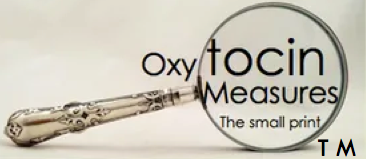 Handout Reflective Questions For Revalidation slide 1/3
Having read this article/presentation and Vrachnis et al (201), why is less synthetic oxytocin more effective?  What steps would you take to prevent de-sensitising oxytocin receptors and its subsequent side effects such as severe pain, fetal distress, uterine atony, tetanic contractions, PPH and so on? 
Why is it advisable to discontinue synthetic oxytocin during the second stage and how do you achieve that with maximum efficiency?
https:///journal/item/unlicensed-oxytocin-doses
[Speaker Notes: Reflective questions
1. Having read this article and Vrachnis et al (2011), why is less synthetic oxytocin more effective?  What steps would you take to prevent de-sensitising oxytocin receptors, and its subsequent side effects such as severe pain fetal distress, uterine atony, tetanic contractions, PPH and so on? 

2. Why is it advisable to discontinue synthetic oxytocin during the second stage and how do you achieve that with maximum efficiency?

3.  Now that you know that your synthetic oxytocin policy is unlicensed, (invoking the need for epidural analgesia) can you identify any obstacles to bringing your consent procedure into line with your NMC Code of Practice, Duty of Candour and professional accountability?  In association with a compliant consent procedure, do you think the licensed dilution and dosage range should be on offer as well?

4. Giving the licensed dose of synthetic oxytocin produced better results and outcomes for women and their babies discuss.

5.  Did this article give you any new ideas about how to care for the uterus during the intrapartum and postpartum period to bring the overall PPH rate (500mls or more) down to single percent figures?]
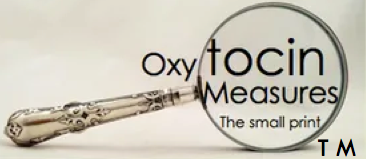 Handout Reflective Questions For Revalidationslide 2/3
https://www.aims.org.uk/journal/item/unlicensed-oxytocin-doses
Check the pump specification for use (and that you have been trained to use the pump) and that the correct instructions are attached to the pump that you are using. Also for safety, check whether the bolus function has been disabled by the Manufacturer or hospital department responsible for servicing and calibrating the IVI motorised pumps.

Now, if you have ascertained that your synthetic oxytocin policy is unlicensed, (invoking the need for epidural analgesia for most women) can you identify any obstacles to bringing your consent procedure into line with your NMC Code of Practice, Duty of Candour and professional accountability? 

In association with a compliant consent procedure, do you think the licensed dilution and dosage range should be on offer as well?
[Speaker Notes: Reflective questions
1. Having read this article and Vrachnis et al (2011), why is less synthetic oxytocin more effective?  What steps would you take to prevent de-sensitising oxytocin receptors, and its subsequent side effects such as severe pain fetal distress, uterine atony, tetanic contractions, PPH and so on? 

2. Why is it advisable to discontinue synthetic oxytocin during the second stage and how do you achieve that with maximum efficiency?

3.  Now that you know that your synthetic oxytocin policy is unlicensed, (invoking the need for epidural analgesia) can you identify any obstacles to bringing your consent procedure into line with your NMC Code of Practice, Duty of Candour and professional accountability?  In association with a compliant consent procedure, do you think the licensed dilution and dosage range should be on offer as well?

4. Giving the licensed dose of synthetic oxytocin produced better results and outcomes for women and their babies discuss.

5.  Did this article give you any new ideas about how to care for the uterus during the intrapartum and postpartum period to bring the overall PPH rate (500mls or more) down to single percent figures?]
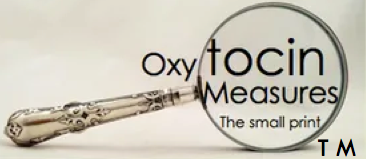 Handout Reflective questions for revalidationSlide 3/3
Giving the licensed dose of synthetic oxytocin  produced better results and outcomes for women and their babies.  discuss.
Did this article/presentation give you any new ideas about how to care for the uterus during the intrapartum and postpartum period to bring the overall PPH rate (500mls or more) down to single percent figures? 
Please reflect on the concept of introducing into midwifery practice a bespoke designed predictive assessment of ‘allowable blood loss’, and record it, based on a woman's  antenatal weight and Hb / haematocrit so that during the 3rd and 4th stage of labour the impact of her blood loss, and whether it was for her a postpartum haemorrhage can be factored in to the care plan for her future health, in relation to her Hb and BMI.
Find us on you tube
You tube Channel - “Giving birth”

Like and subscribe to the channel

Press the notification button
subscribe
Please like 
Press the notification bell